MANAJEMEN SUMBER DAYA MANUSIA
DEDDY S BRATAKUSUMAH
2017
Manajemen SDM
Proses perencanaan, pengorganisasian, pengarahan (memberi memotivasi), dan pengendalian, pengadaan, pengembangan, kompensasi, integrasi, pemberdayaan, dan penjenjangan sumber daya manusia, sehingga memenuhi harapan organisasi, pegawai, dan masyarakat
Cakupan Manajemen SDM
Manajemen sumber daya manusia mencakup semua kegiatan yang digunakan untuk meningkatkan, mempertahankan dan memastikan kinerja pegawai dalam memenuhi tujuan instansi

	Kegiatan ini menyangkut:
1. Seleksi dan Pengadaan (Rekrutmen).
2. Pelatihan dan Pengembangan.
3. Penilaian Kinerja dan Koreksi
4. Gaji dan Tunjangan.
5. Hubungan Kepegawaian.
Perencanaan SDM
Perencanaan SDM mencakup semua kegiatan yang  dilakukan untuk memenuhi kebutuhan SDM saat ini dan SDM masa depan.

Harus dilakukan sebelum perekrutan dan seleksi
Analisis kebutuhan pegawai dibuat dengan memperkirakan jumlah dan kualifikasi yang diperlukan.
Perkiraan kebutuhan mempertimbangkan ketersediaan dan kualifikasi pekerja saat ini dan pasar tenaga kerja.
Komponen MSDM
Komponen harus konsisten dengan struktur organisasi, dan tugas serta fungsi instansi. Uraiannya:

Perekrutan: mengidentifikasi dan mengelompokkan pelamar yang memenuhi syarat.
Seleksi: menentukan kualifikasi dan potensi yang sesuai dengan pekerjaan.  
Pelatihan dan pengembangan: proses berkelanjutan untuk mengembangkan kemampuan dan keterampilan pekerja.
Penilaian kinerja dan umpan balik: memberikan informasi tentang bagaimana untuk melatih, memotivasi, dan imbalan pekerja. Pimpinan dapat mengevaluasi dan kemudian memberikan umpan balik untuk meningkatkan kinerja pekerja.
Komponen MSDM Lainnya
Gaji dan Tunjangan: karyawan berkinerja tinggi harus dihargai dengan menaikkan atau memberikan bonus. 
Peningkatan atau memberikan insentif tambahan. 
Tunjangan, seperti asuransi kesehatan, tunjangan hari tua
Hubungan Kepegawaian: Pimpinan membutuhkan hubungan yang efektif dengan Organisasi atau Serikat yang mewakili pegawai
Perekrutan
Merekrut Dari Luar
Terbuka dari Instansi Lain, melalui iklan di Media, Open House, merekrut di Universitas
Perekrutan eksternal sulit karena harus sesuai dengan kebutuhan keterampilan
Merekrut Dari Dalam
		Perekrutan internal memiliki beberapa manfaat:
Pekerja tahu budaya organisasi, mungkin tidak memiliki gagasan baru.
Pimpinan mungkin sudah tahu kandidat.
Kemajuan internal dapat memotivasi karyawan.
Outsourcing
Pimpinan dapat memutuskan untuk kontrak dengan pekerja dari luar tetapi bukan pegawai tetap:

Outsourcing lebih fleksibel 
Outsourcing biayanya lebih rendah.
Dengan Outsourcing akan kehilangan kontrol atas output.
Kontraktor tidak berkomitmen untuk instansi
Komponen Seleksi
Informasi Awal
Wawancara
Rekomendasi
Seleksi
Test Kinerja
Test Tertulis
Test Fisik
Pelatihan dan Pengembangan
Pelatihan: 
Mengajarkan pegawai bagaimana melakukan pekerjaan saat ini.
Membantu pekerja memperoleh keterampilan untuk melakukan tugasnya secara efektif.
Pengembangan: membangun keterampilan pekerja untuk memungkinkan mereka untuk mengambil tugas baru.

Pelatihan dan Pengembangan harus diawali dengan “training and development need assessment”, sehingga sesuai dengan kebutuhan akan keterampilan yang diperlukan.
Tipe Pengembangan
Pimpinan harus membangun keahlian bagi pegawai di banyak bidang. Pegawai diidentifikasi atas kemungkinan diberikan banyak tugas yang berbeda.
Pendidikan formal untuk meningkatkan kompetensi. Pembelajaran jarak jauh juga dapat digunakan untuk mengurangi perjalanan.
 Apa pun upaya pelatihan dan pengembangan yang digunakan, hasil harus bermanfaat bagi tempat kerja.
Bentuk Pengembangan ASN
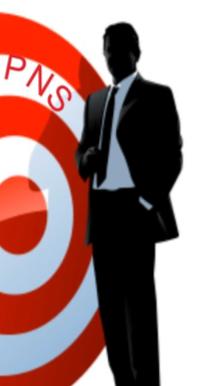 1. Pendidikan dan Latihan
2. Seminar
4. Penataran
3. Kursus
5. Praktik Kerja 
Di Instansi Pusat dan Daerah selama 1 tahun
6. Pertukaran PNS dan Swasta
Job Analysis
Job analisis diperlukan untuk menganalisis posisi dalam suatu organisasi yang mencakup:

Deskripsi pekerjaan yang menjelaskan cakupan posisi
Karakteristik pekerjaan-tugas yang dilakukan dalam posisi
Persyaratan pekerjaan dan Karakteristik pribadi yang diperlukan untuk mengisi posisi
Penilaian Kinerja
Proses evaluasi kinerja kinerja meliputi:
Kinerja perorangan
Kebutuhan pengembangan
Kemajuan kinerja organisasi
Mengidentifikasi cara untuk meningkatkan kinerja
Gaji dan Tunjangan
Pimpinan dapat memutuskan untuk menawarkan tingkat gaji
Struktur gaji
Tunjangan: jaminan sosial, tunjangan hari tua
Lain-lain (Asuransi kesehatan, Penitipan anak, dan lain-lain)
Insentif
Bonus Tambahan
Perjalanan Wisata
Cuti
Karir dan Jabatan
Seleksi dan promosi secara adil dan kompetitif
Menerapkan prinsip fairness
Penggajian, reward and punishment berbasis kinerja
Standar integritas dan perilaku untuk kepentingan publik
Manajemen SDM secara efektif dan efisien
Melindungi pegawai dari intervensi politik dan dari tindakan semena-mena.
Sistem Karir dan Jabatan
Terima Kasih